DDI 2016Pragmatic Perspectives
Metadata Standards For Interoperability Between Research and Delivery
Overview
Data & Metadata “Standards” in Learning Health Systems
HL7 & Other Works in Progress 2015-2016
Data Access Framework 3
Structured Data Capture Initiative
Data Quality Collaborative
Clinical Quality Framework
Generic Longitudinal Business Process Model
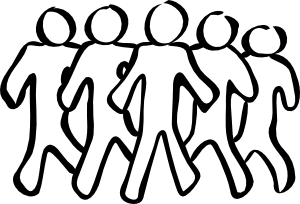 CDISC
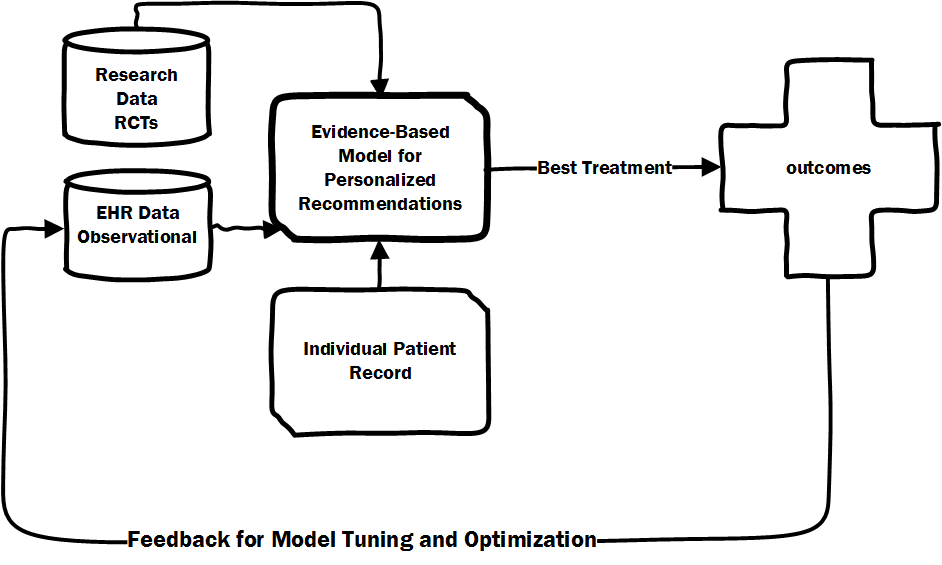 custom
HL7
custom
DAF Phase 3
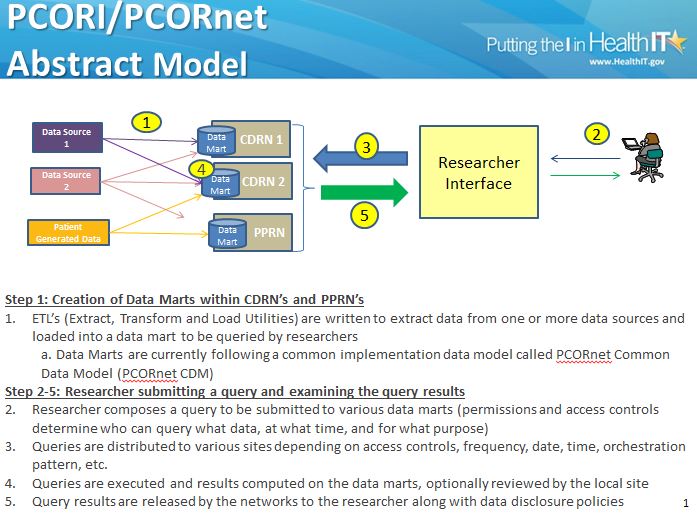 Statistical priors based on experiments/analysis (e.g. of clinical trials
Transactions
Aka “Data Processing” “Computable Phenotype” specification “Cohort”
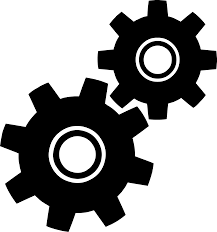 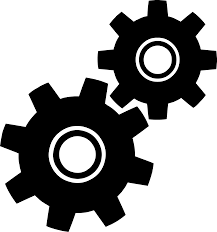 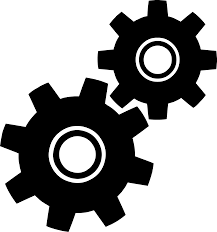 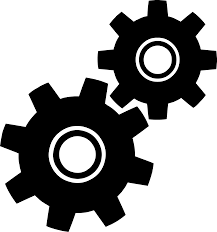 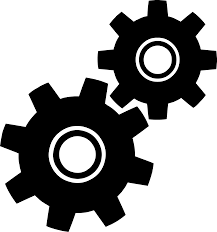 Model Computation
Data Set
Extraction Program
Analysis Program
Record Processing Program
Extracted Data Set
(“Flat File”)
e.g. OMOP
Reference
Data Model
Estimated Model
Publish
(as resource?)
Publish (in Model Archive?)
research
care
Patient Centered Prediction
HL7
Standardized
Extracted Record
Patient Record
Data Integration & Interoperability
Transactions
Data from Controlled Experiments
“far out hopeful stuff”
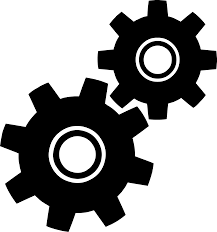 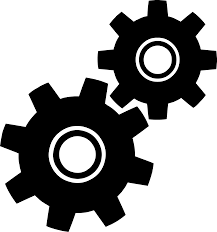 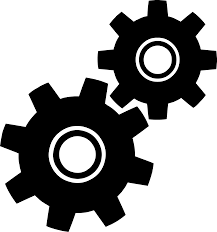 PCORnet
e.g. OMOP
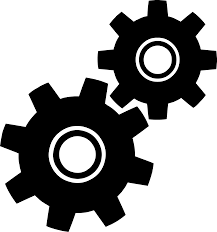 Transactions
Analytic Model
Analytic Models
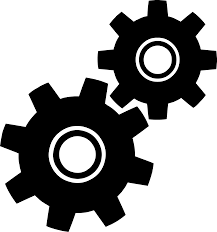 PCORnet
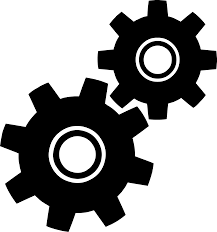 e.g. minisentinel
Predictive Models
Predictive Models
DRN Standards for Analysis Workflow Modeling
[Speaker Notes: Comparable to LIM in Flavio’s presentation.]
Alignment Needs
http://hl7.org/fhir/2015May/qicore.html

2.15.4.4 Relationship to Other Initiatives

QICore has been harmonized with certain other FHIR-based initiatives, in particular, the Data Access Framework (DAF). DAF is a U.S. Realm Implementation Guide that maps Meaningful Use data elements to FHIR resources. 

QICore's extensions have also been reviewed by HL7 Work Groups and other initiatives to validate that QICore extensions will not create future conflicts. One initiative that provided reviews and feedback was the Clinical Information Modeling Initiative (CIMI) through the Healthcare Services Platform Consortium (HSPC).
Biomedical Data & Metadata Standards
Clinical Data Standards
Outcomes Research Standards
Graveyard: BRIDG, QueryHealth
Relevant Activity in 2015-2016
Structured Data Capture Initiative
Goal is to create a framework where data capture instruments (e.g. forms) can be accessed.  Take a “role” based model
Data Access Framework 3
Goal is to create an API standard that enables distributed health databases to be queried in networks
Data Quality Collaborative
Goal is to create a standard for communicating the quality of data in health databases
“Structured Data Capture” Standards“Role”-Based Metadata for things like eCRFs
Patient Personal Device 
(SDC Form Filler Role)
Cerner EHR
 (SDC Form Filler Role, SDC Form Receiver Role)
PROMIS Result Display [SMART and/or Cerner mPage]
PROMIS App
Browser
Cerner Millennium API
Cerner DB
FHIR
HL7*
FHIR SDC Server
SDC Staging Platform
Identity Management 
Messaging (HC)
Logic (HC)
Data
Consent Metadata
Vis/Report
(SDC Form Manager Role)
DAF3
(SDC Form Receiver Role)
Research Data Warehouse
PCOR & eCQM Information System
Assessment Center API
Assessment Center PROMIS
(Part of SDC Form Manger Role & Data Element Repository) 
Survey Logic and Form Item
Scoring
Feedback
DAF metadata here
PCORNet
QDM
https://www.assessmentcenter.net/ac_api
[Speaker Notes: https://www.assessmentcenter.net/ac_api]
FHIR Data Access Framework Phase 3API standard that enables distributed health databases to be queried in networks
Focused on minimum necessary metadata to query and operate on* networked data
Provenance and FHIR “tasks” that have been completed 
Data Model or Data Dictionary
Computing environment for executing query logic (e.g. derived variables)
Data Quality/Characteristics
* DAF is distinct from simple information retrieval -  it often requires data manipulation and transformation before transfer/retrieval
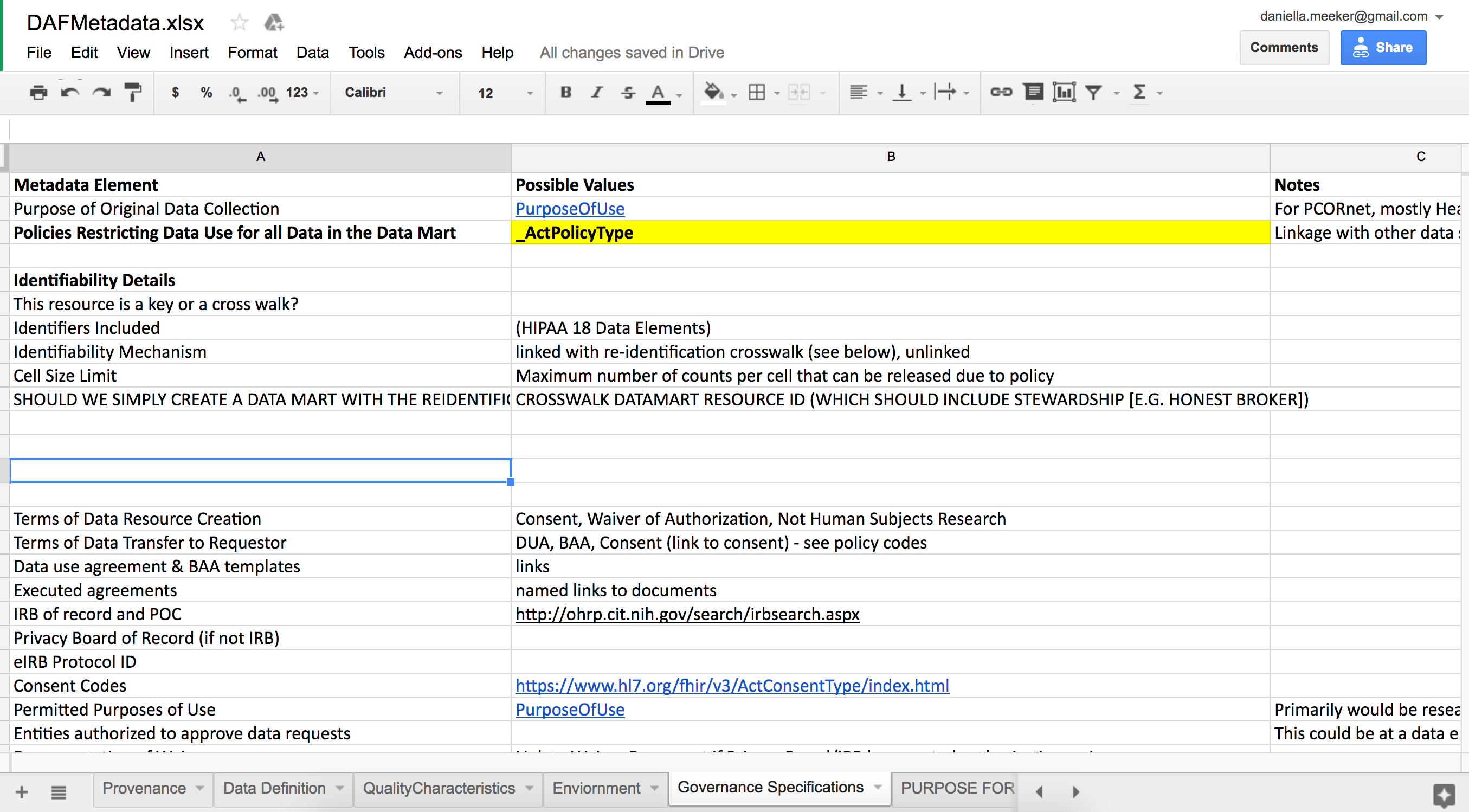 Data Quality Collaborative
Multiple iterations attempting to harmonize semantics of different data quality models
Concluding on a set of metrics based on two categories
Conformance to standards and metadata
Deviation from valid values or distributions from underlying conceptual model
Statistical variance
Violation of rules
Data Quality as Psychophysics
Data is a partial representation of ground truth
Constructs are the way we operationalize concepts corresponding to models of the real world
Data capture instruments (eCRFs, SDC Forms)
Secondary use of data from transactional systems
Use of data from purposful collection tools
Data processing algorithms
Interpretation implicitly or explicitly includes model(s) of the real world
Data can violate both intended
End Here fro Questions
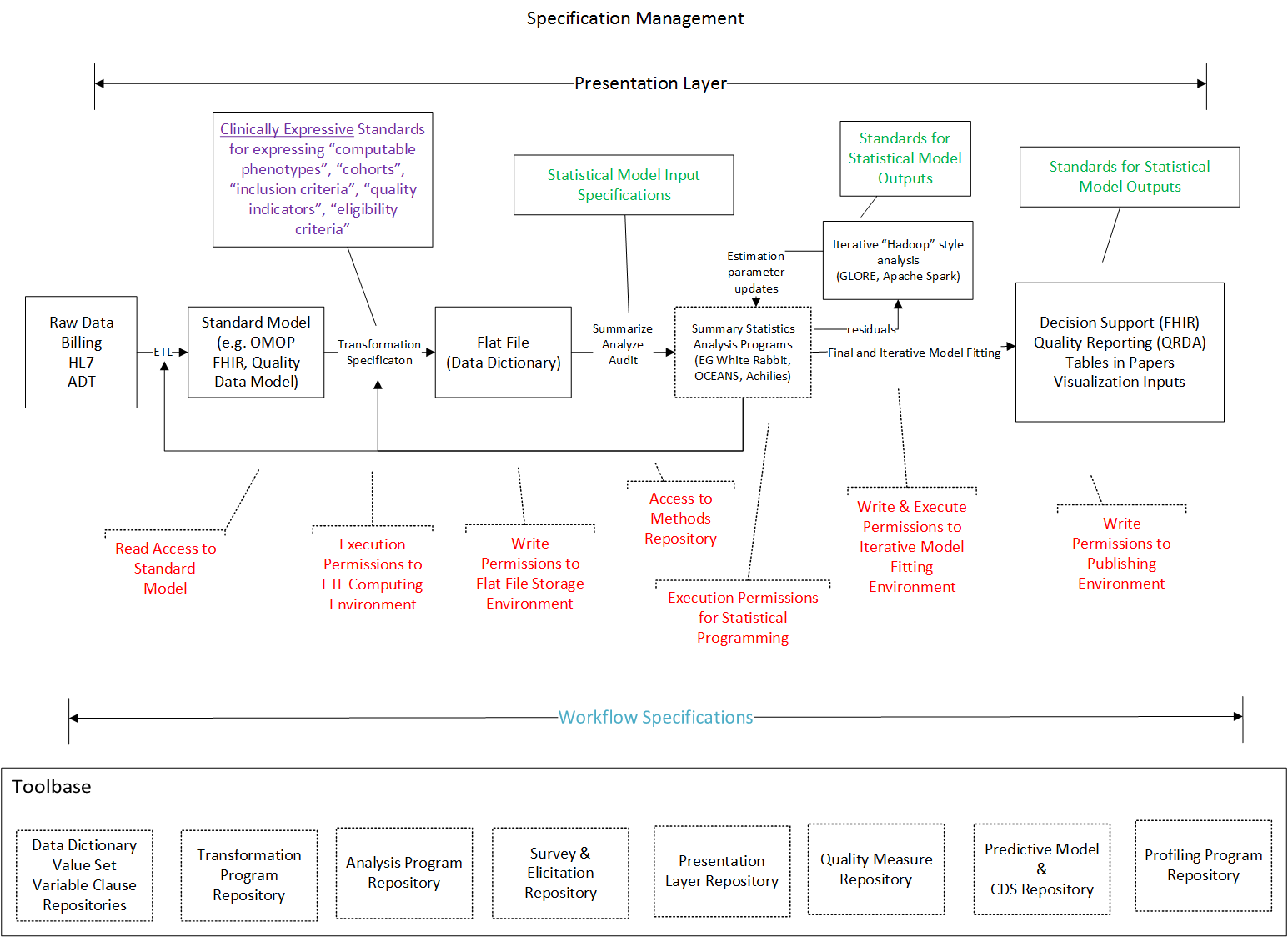 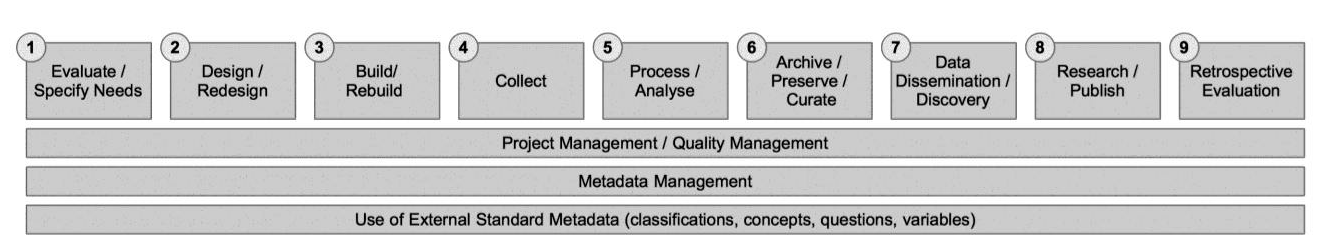 Obtain and Document Necessary Regulatory and Ethical Approvals
Public Registration of Design and Research Intent in Registries
4.1 Instantiate Sample from which data will be collected
Needs more attention and comparison
Feasibility Assessment
Power Analysis
Limited Uptake
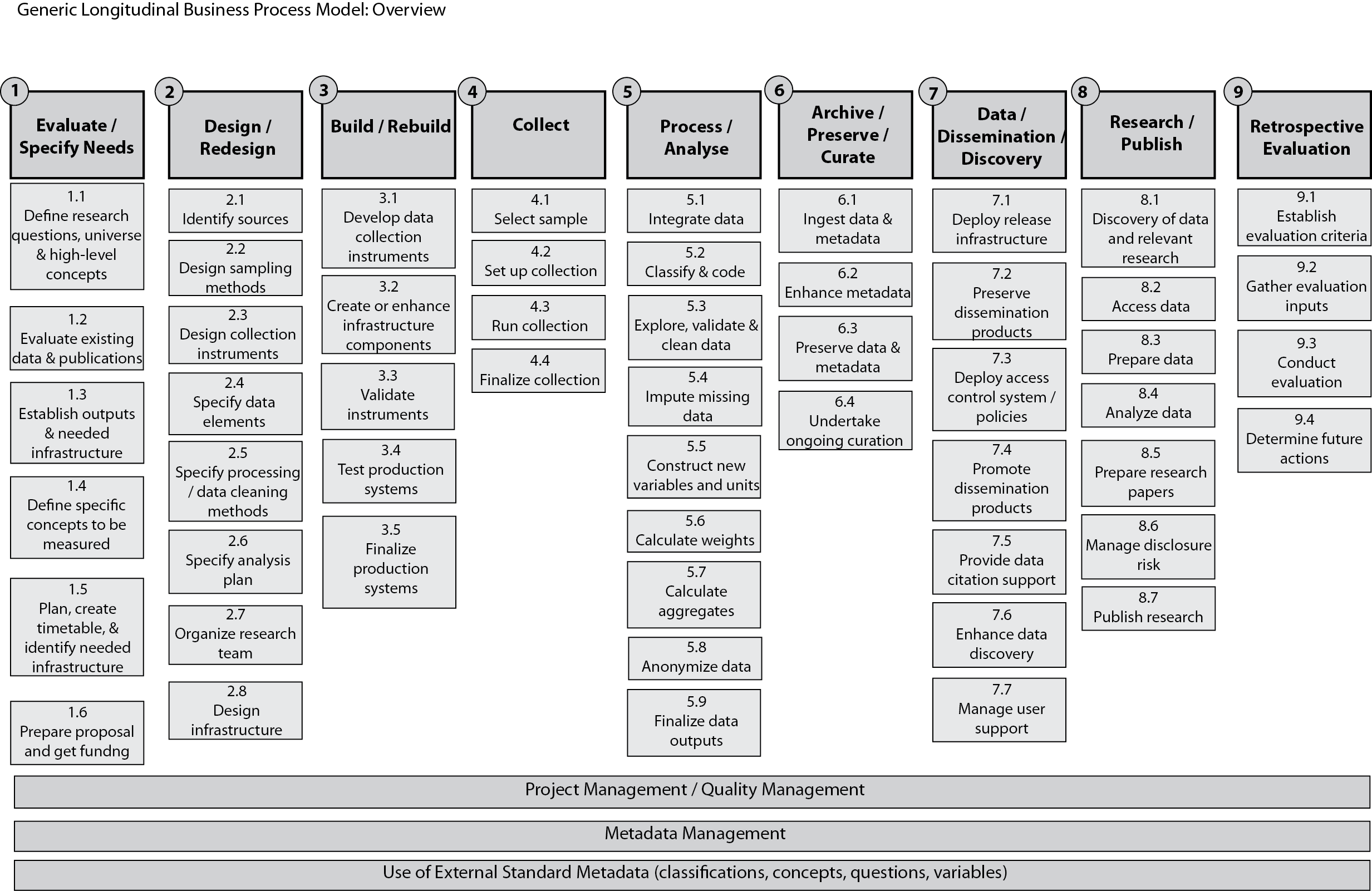 CANDIDATE FOR REMOVAL
measurements
* Material vs. information samples require more detail
This is where there is a lot of valuable metadata in clinical trials is captured
Obtain and Document Necessary Regulatory and Ethical Approvals
Ontologies for Research
http://obi-ontology.org/page/Main_Page
Ontology for Biomedical Investigations

Study Types
Interventional
Randomized
Non-randomized
Observational
Purposful (Prospective)
Opportunistic (often, not always retrospective, but no control over data capture)
Semantic/Terminology Resources
http://stats.oecd.org/glossary/detail.asp?ID=3717
RAMONhttp://ec.europa.eu/eurostat/ramon/nomenclatures/index.cfm?TargetUrl=LST_NOM&StrGroupCode=GLOSS&StrLanguageCode=EN